Convenio Escuela de Microbiología - Facultad de Odontología
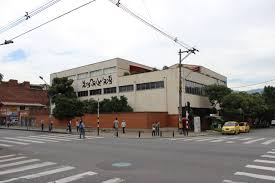 Prestación de Servicios de Laboratorio Clínico y de Microbiología
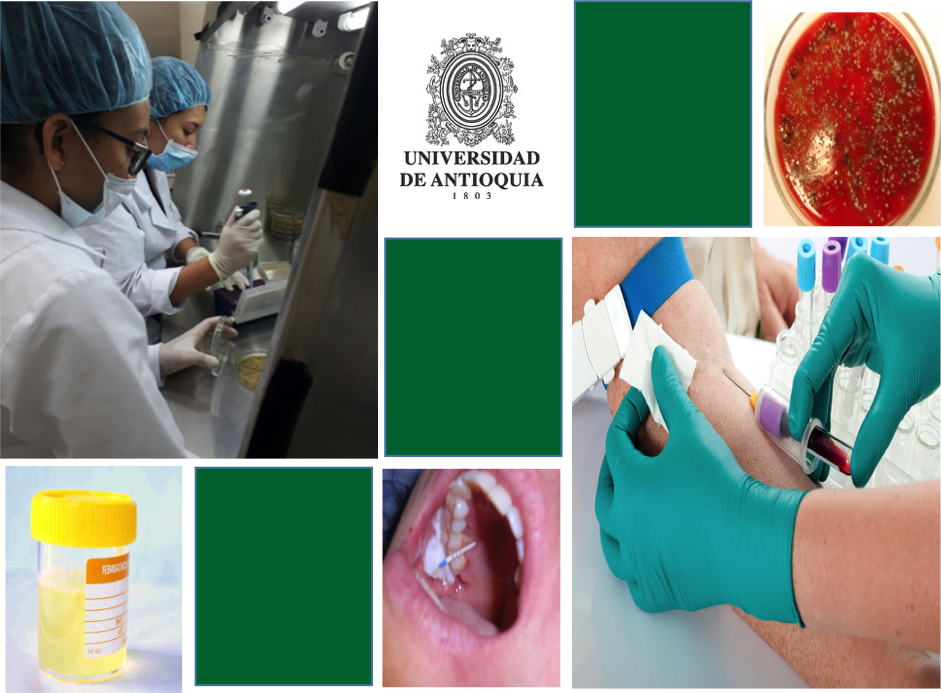 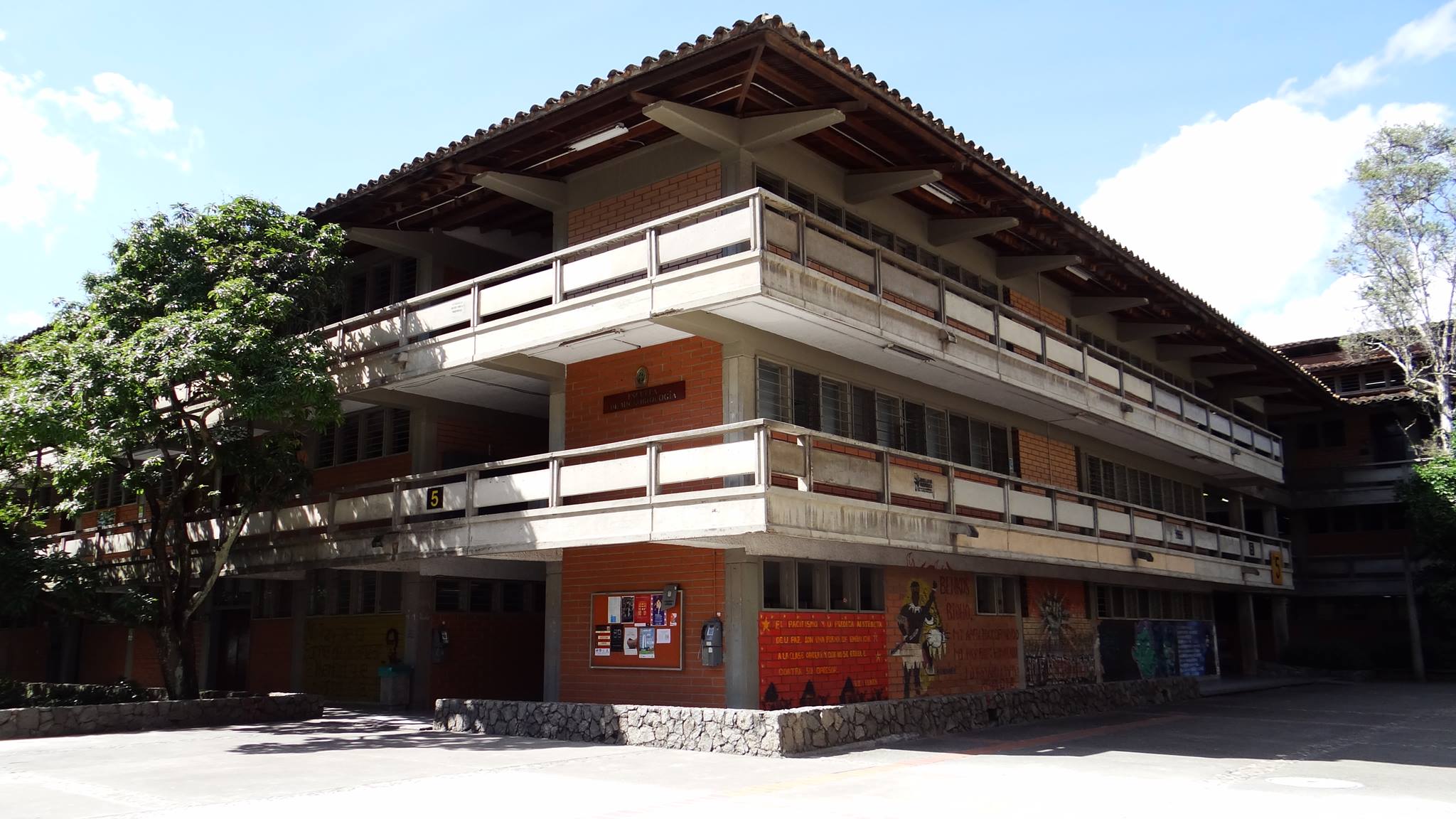 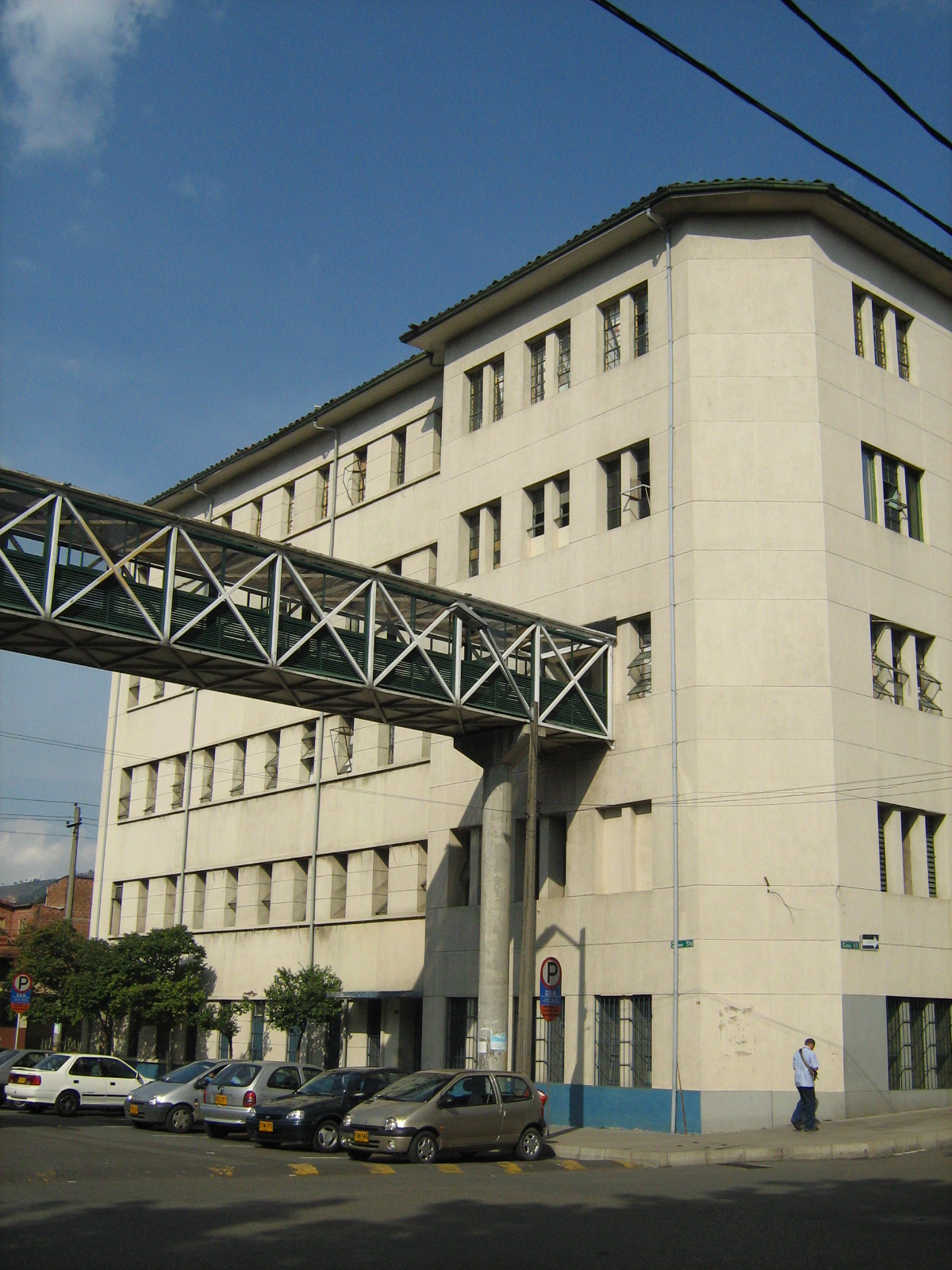 Profesoras                          Clara Lina Salazar  
	                               María Cecilia Martínez
Microbióloga                       Sandra Morales 
Auxiliar                                Elizabeth Villada 
Administración                    Emilia Ochoa 
	                               Humberto Franco
Escuela de Microbiología  - Laboratorio Clínico León XIII
Líderes y participantes
Objetivos
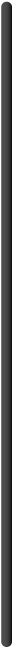 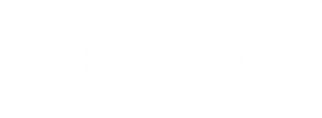 Definición de alcances de la propuesta
Estudio de costos, negociación y establecimiento de tarifas
Oferta y comercialización de servicios.
Portafolio de ayudas diagnósticas de laboratorio

Recolección de muestras para pruebas sanguíneas y microbiología

Pruebas de laboratorio en hematología, coagulación, química sanguínea, hormonas, inmunología, uroanálisis, bacteriología aerobia y anaerobia, cultivo y antibiograma para hongos y otros

Pruebas de histopatología del complejo bucal.
Portafolio de otros servicios de laboratorio 

Pruebas de capacidad inhibitoria de compuestos sobre cultivos planctónicos y biopelículas de bacterias aerobias y microaerofílicas 

Obtención de plasma y fibrina rica en plaquetas para uso en procesos odontológicos 

Control biológico para autoclaves
Servicios ofertados
Firma de acta de compromiso entre dependencias
Implementación y socialización a usuarios, docentes y  estudiantes
[Speaker Notes: Oferta y comercialización]
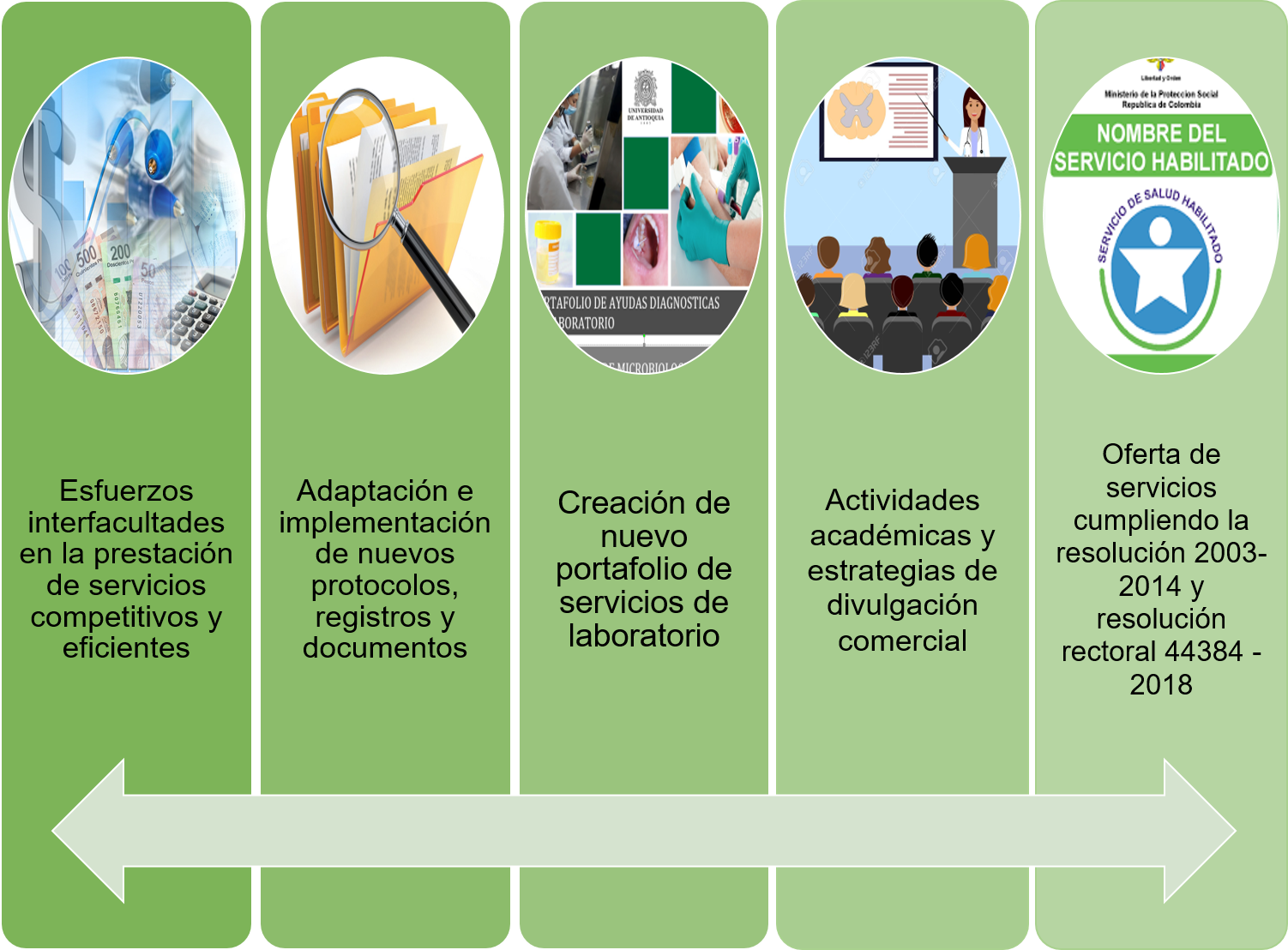 Aportes
Lograr para 2019-II que todas las clínicas de la Facultad (pre y posgrado), remitan pacientes con fines de apoyo diagnóstico de laboratorio.

Tener en plena coordinación logística el proceso de toma de muestras.

Lograr un mayor difusión comercial de los portafolios de servicios a usuarios internos y externos.

Realizar dos actividades académicas, como estrategia de difusión para profesores y estudiantes de la Facultad sobre la utilidad, pertinencia e  interpretación de pruebas de laboratorio.
Metas